Community Involvement and consultation
Evidencing local need and demand to funders (among others …)
Local Govt Assocn (LGA)
Being consulted by the Council/ Govt etc ….

Consultation is technically any activity that gives local people a voice and an opportunity to influence important decisions. 

It involves listening to and learning from local people before decisions are made or priorities are set. 

Tip: ALWAYS ask what the scope for change is – saves time/ energy
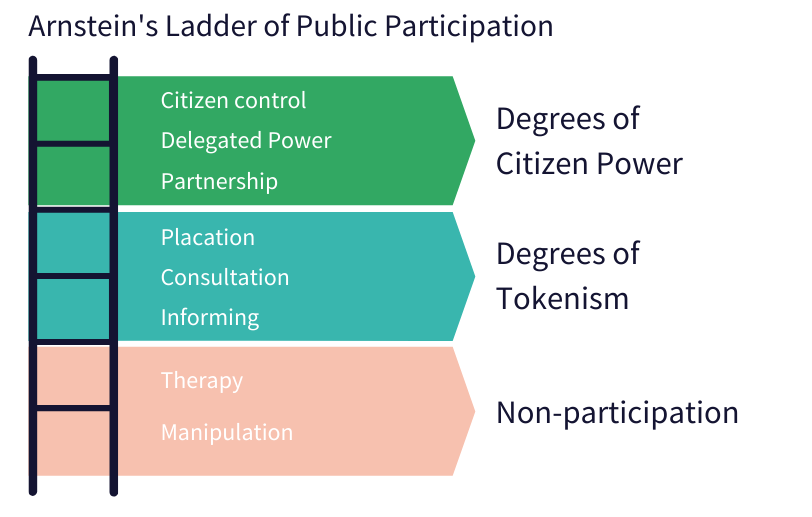 Power
[Speaker Notes: Lack of transparency / openness/ accountability – public sector values 

Placation – positive aspects only 

Manipulation – steering towards desired result

Therapy – use of subtle means

Information – fine to do this but be clear about it .]
So…Community Consultation for funding and community development …
Listening to and learning from communities before developing/ changing  a project 

Community involvement – there must be scope for change
What do funders ask about local need?
Community involved in project development

Evidence it’s needed & in demand 

Connectedness – with community, other orgs ( duplication?)
Apart from funders asking  why bother ?
Looking …
Inwards: How are you doing : Review, evaluate - new/ stop/ expand = relevant services 

Forward : Planning – funding strategy, business

Outward : marketing, publicity, PR, new perspectives , Connectedness
Asking the community - In a nutshell
Clarity 

What do you want to know 

What data you need to collect – no more no  less 

Is it biased – the questions / inclusion 

Up to date
[Speaker Notes: Most orgs collect too much info , 
consult too much about the same issue again and again – consultation fatigue 
Never feedback 
No incentives]
Asking the community - Bit more detail …. Essentials
Clarity : What do you want to know ? 
Keep it simples 
Consult current and potential beneficiaries  
Timing: plan ahead , best times for community; start/ end dates 
Accessibility “Easy to overlook” communities
Documenting : quantity & quality 
Open questions – unbiased 
Creativity – ask community/ young people for ideas 
Cost – doesn’t have to be expensive ; staff vol time ; signers – worth it . 
FEEDBACK – even if unsuccessful 
Ongoing engagement – comments / complements/ feedback box
Methods
Increasingly , videos 
Surveys - online , face to face 
Stories , case studies ( typical of community) 
Events : yours / others; focus groups , formal consultation meetings , informal ( focused) chats 
Out and about : walkabouts, door to door, community groups/ gathering places
Incentives / enjoyment
Commercial sector – knowing your consumers/market need : constant feedback requests – crucial to sustainability .
Cue the Qs …. Quantitative + Qualitative
Quantity : eg number of participants, ages, multiple choice responses 
Y/N 

Quality  : thoughts, comments opportunities after tick box questions experiences – case studies , stories , feedback

Open questions - unbiased responses 
Eg “how do you feel about …”       “ what do you think about”     “what do you like best/ least”   “what could be better”    “ what activities would you like to take part in”   “have you any ideas about…”    

Best community consultation – both
Answering  funders questions about need / demand
Often seen: “ We consult the young people regularly and they agree that …”       

Specify : 
Date/s 
Methods of consultation ( eg survey : D2D, at activities, walkabout…) 
Questions you asked
Who took part 
Responses - total number / % …
Planning tool
[Speaker Notes: Basically a summary of good practice]
Storing & analysing
Databases eg Access 
CRM – investment / tailor
Excel is good – easy to interrogate ( don’t merge boxes!) 
Physical and Digital files – written info , videos, 
Store as you go along – complaints and complements – patterns can emerge
Sported Training - An introduction to Co- Production
June 14th 6pm – 8pm  Co-Production training 
Increasing number of funders require groups to develop projects in conjunction with their participants 

The Co-production training will 
what it is, 
how to do it
how to evidence it
Resources
Sported :
Re-engaging young people 

Measuring your impact https://thehub.sported.org.uk/resource/measuring-your-impact.html
Others 
Toolkit - nice format 

Step by Step Guide to Generating Evidence

Herefordshire Council 

Local Govt Association - worth a look 

Consultation toolkit Northampton Council 

Dover Council Consultation toolkit